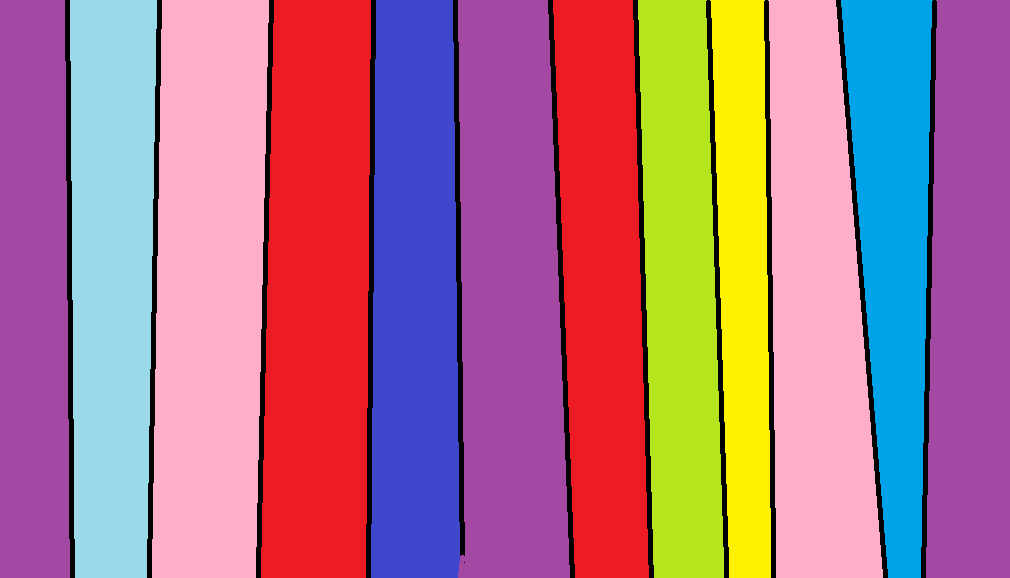 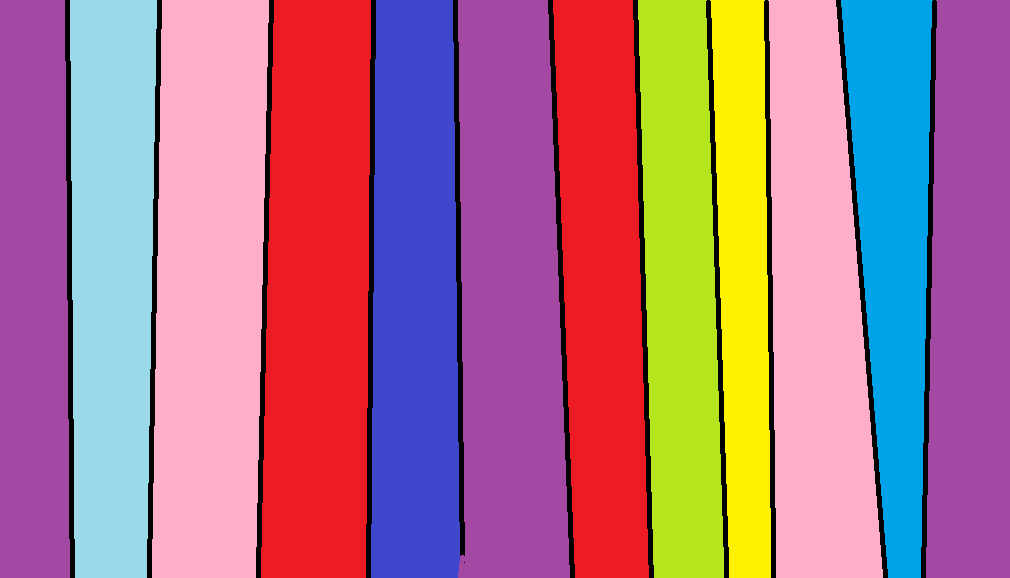 A Wolf Adventure
Written and illustrated by:
Makaila Chapman
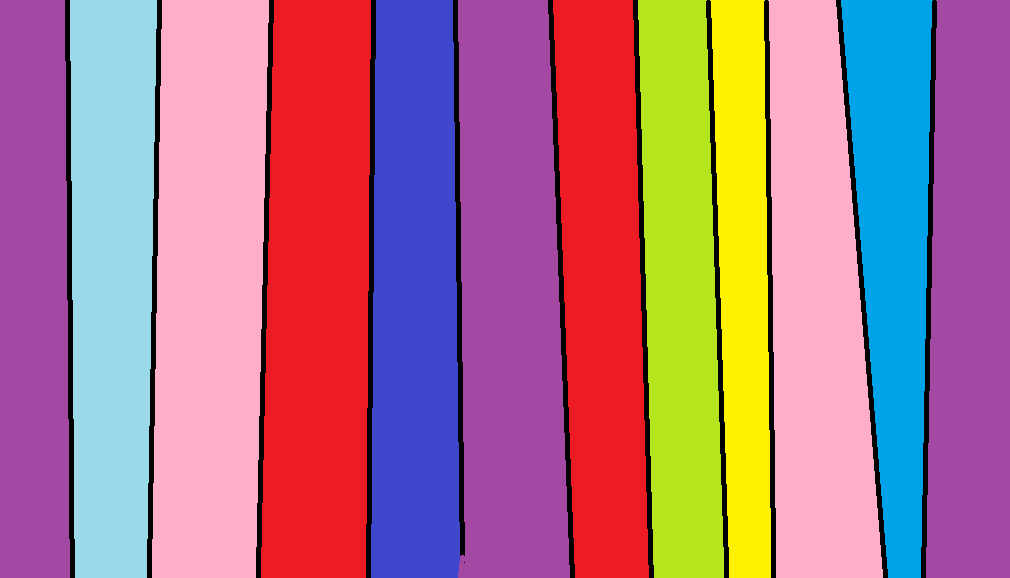 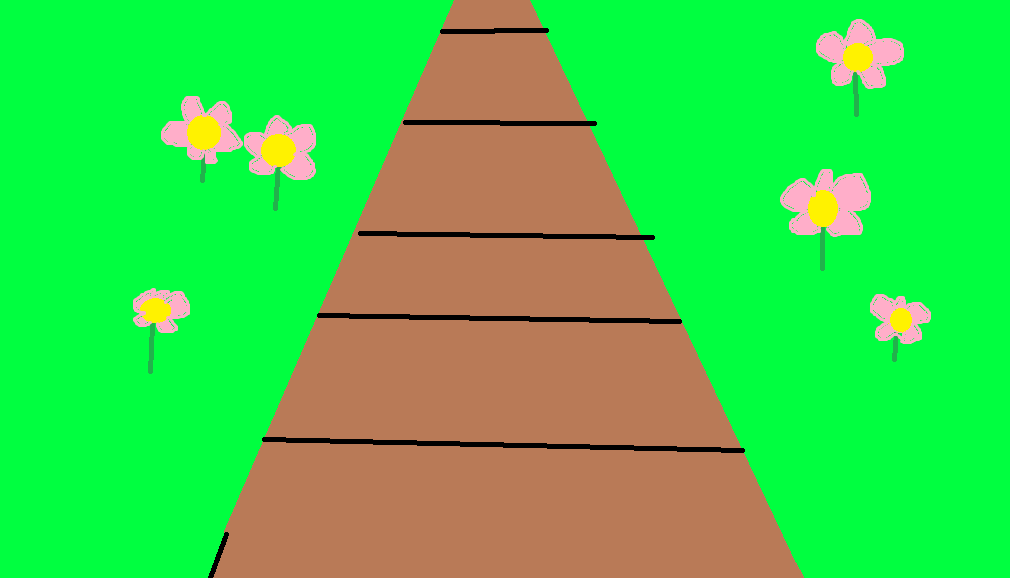 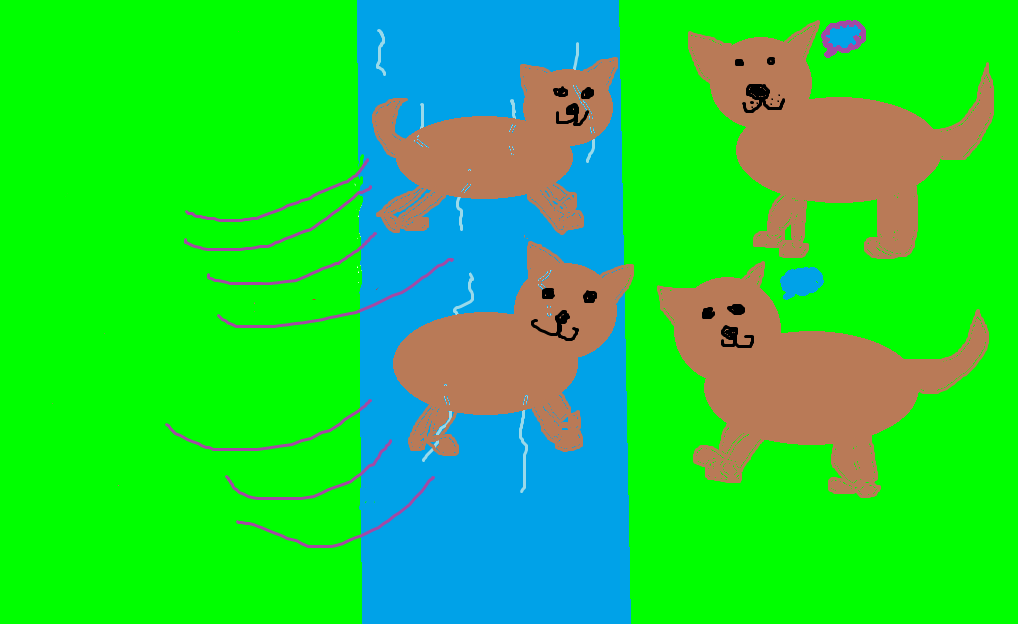 A Wolf Adventure
Author: Makaila
Published by:MAY_KAY_Time Publishing
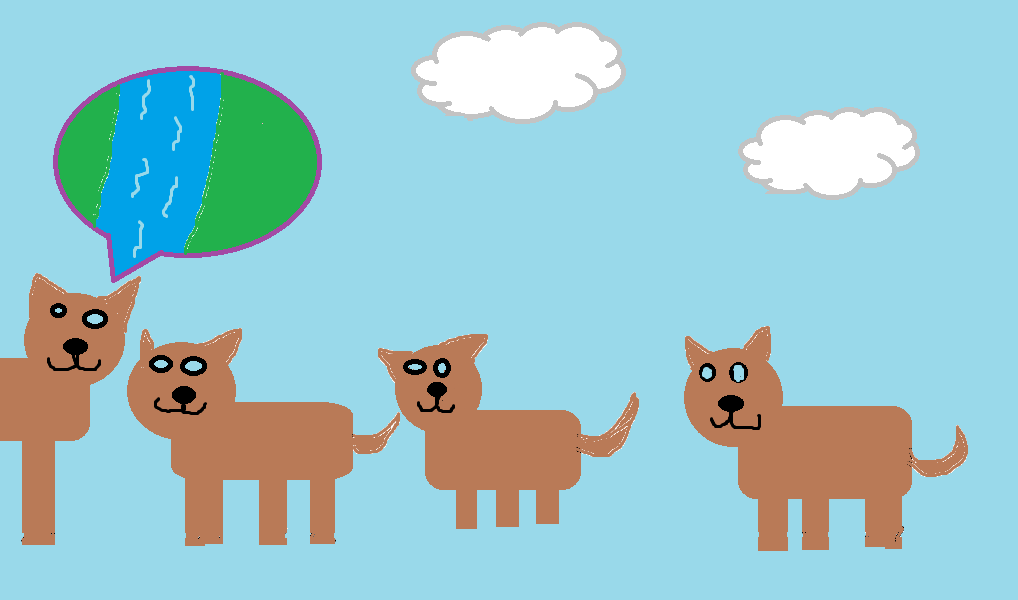 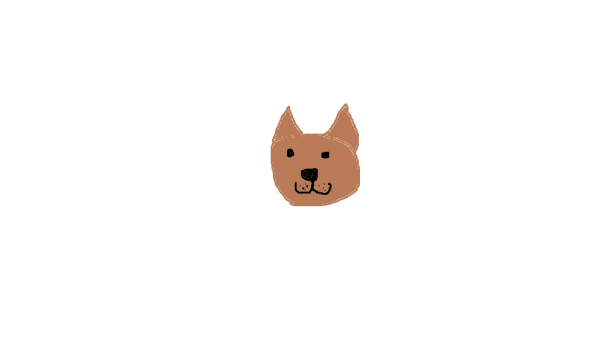 Copy Right
©2015Makaila Chapman.
ISBN code 0-203-604-54321-4
This book can be used as examples, but cannot be printed or sold without Makaila’s permission.
Printed in Canada.
www.Gotothisawsomesite.com
Editor- Jamie Fehr.
42 Water Slide road.
Publisher: MAY_KAY_ Time Publishing.
Find a colour copy at www.gotothisawsomesite.com
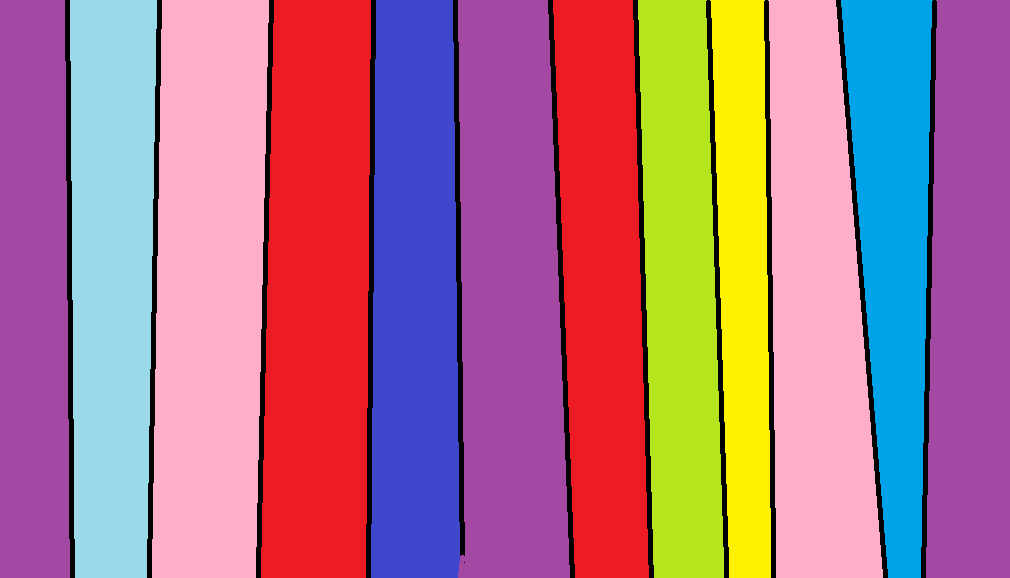 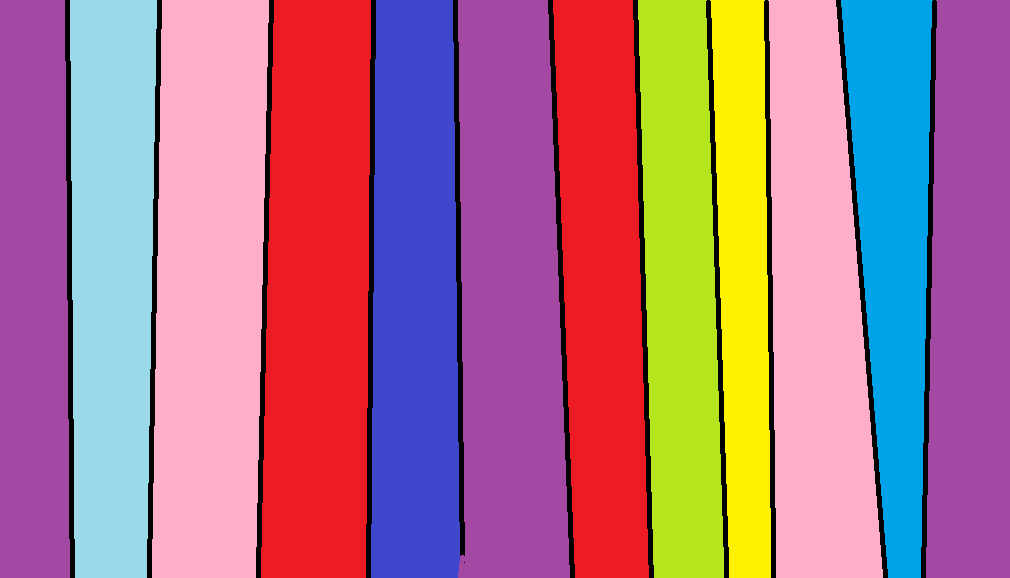 Dedicated to Amayathe BEST book buddy ever!!!
1
Once there were four baby wolves named Emma, Flash, Hunter, and Amaya.
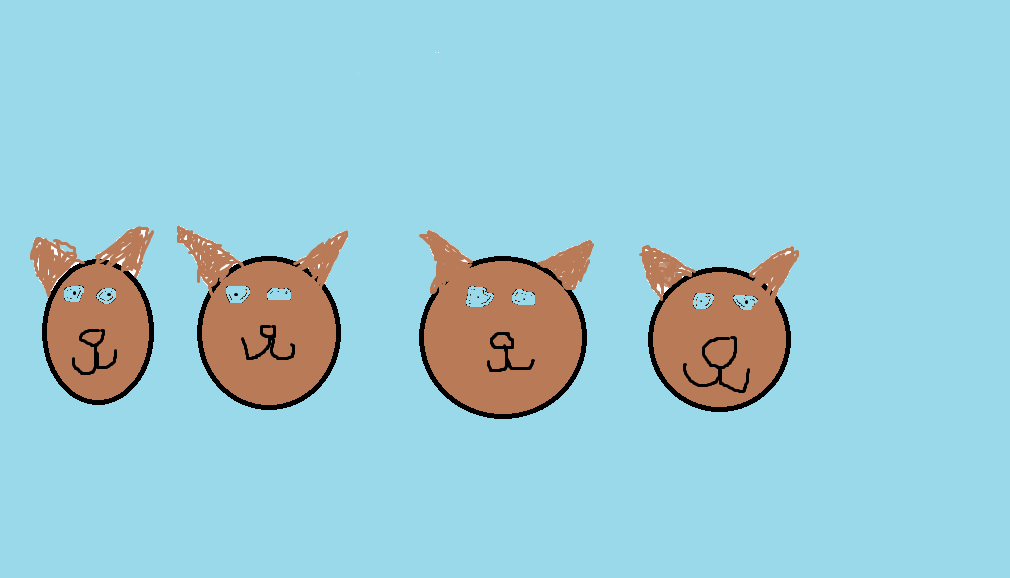 2
One day they asked their mama, “Can we go on an adventure?’’
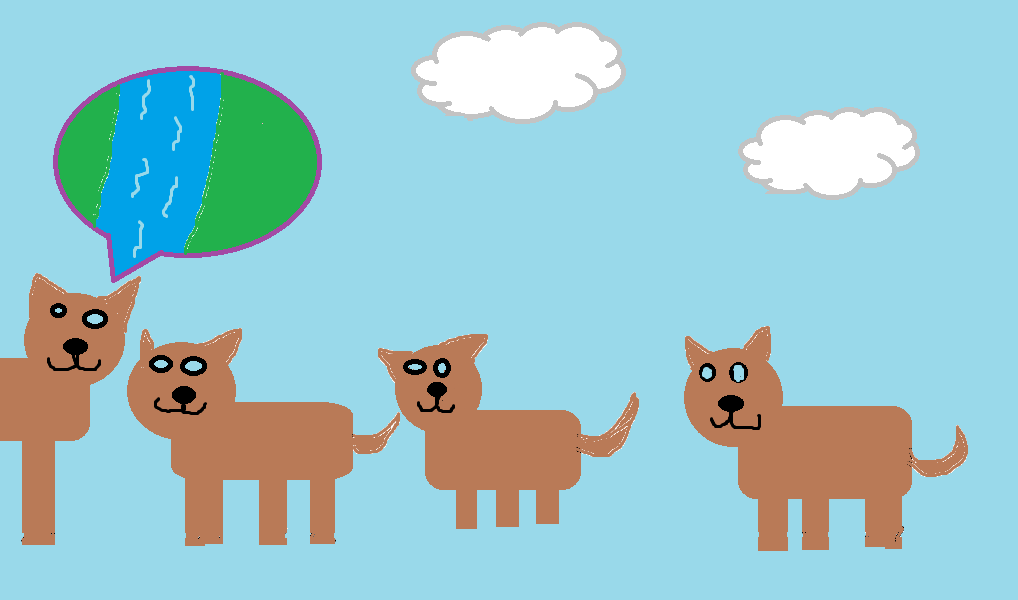 3
“ If you don’t go past the river,” said their mama. “ I don't want you to get hurt".
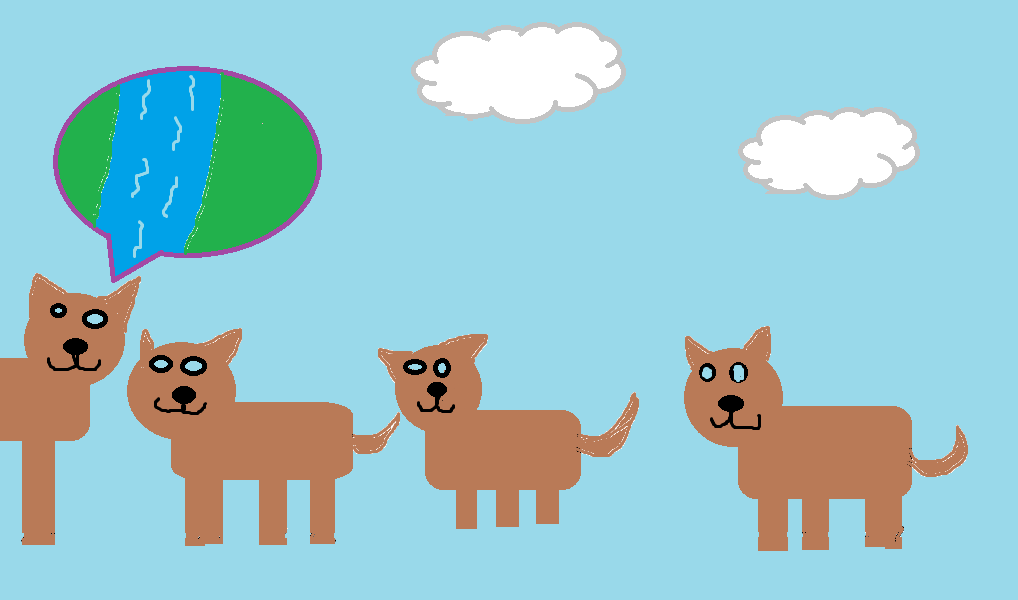 4
So the babies started their adventure.
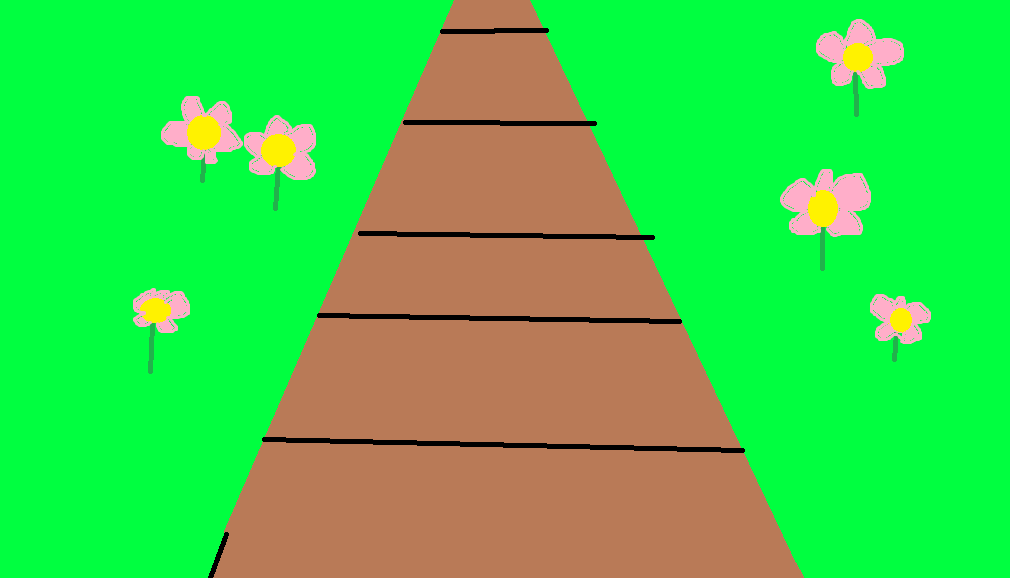 5
They walked a little ways through the woods and came to the river.
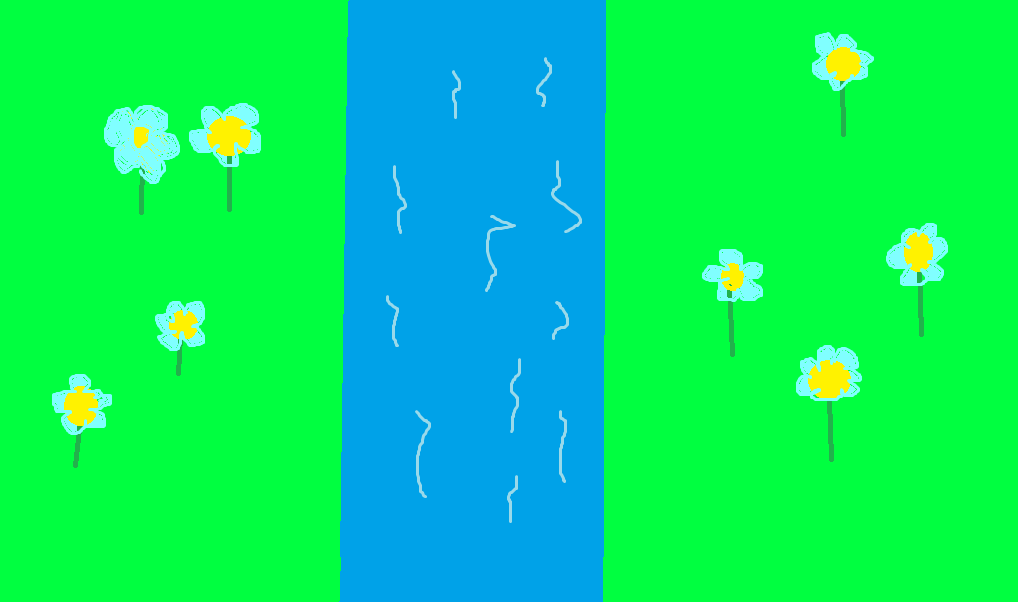 6
Then flash jumped over the river to the other side.
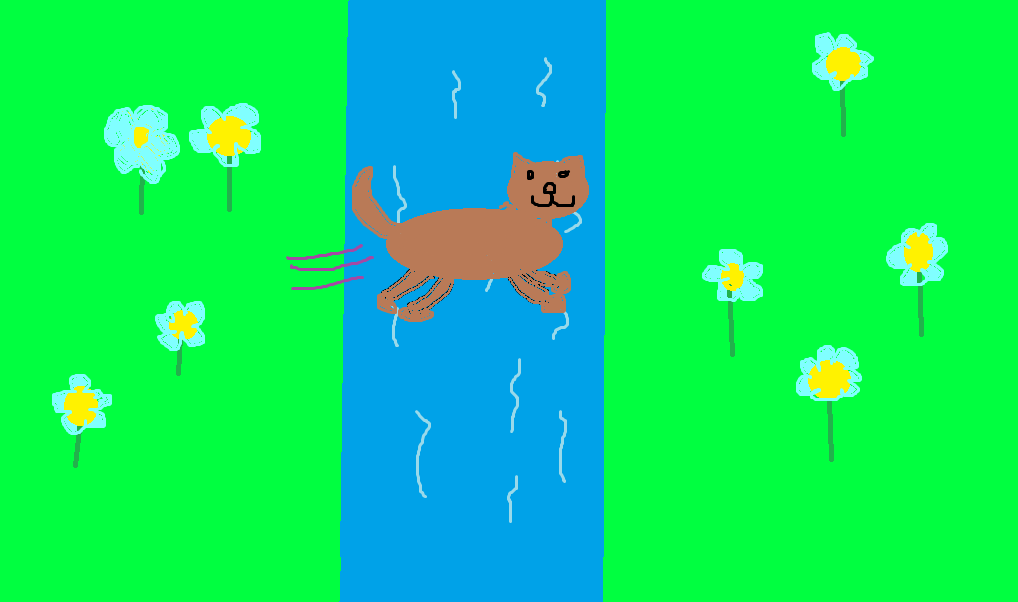 7
“ Come on you guys it’s cool on this side of the river,” said flash.
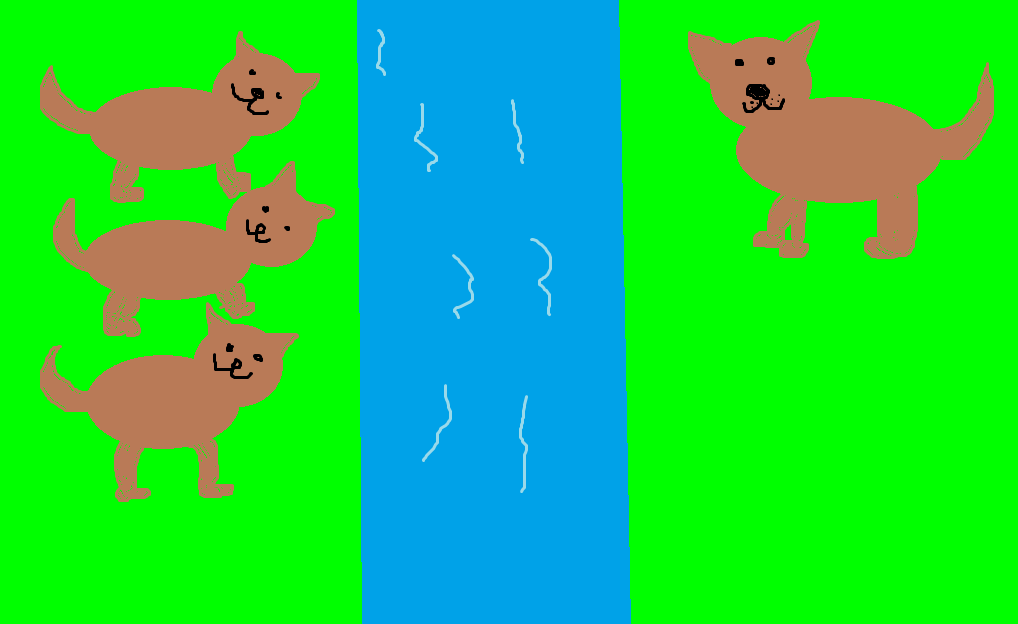 8
Then hunter jumped over the river too!!
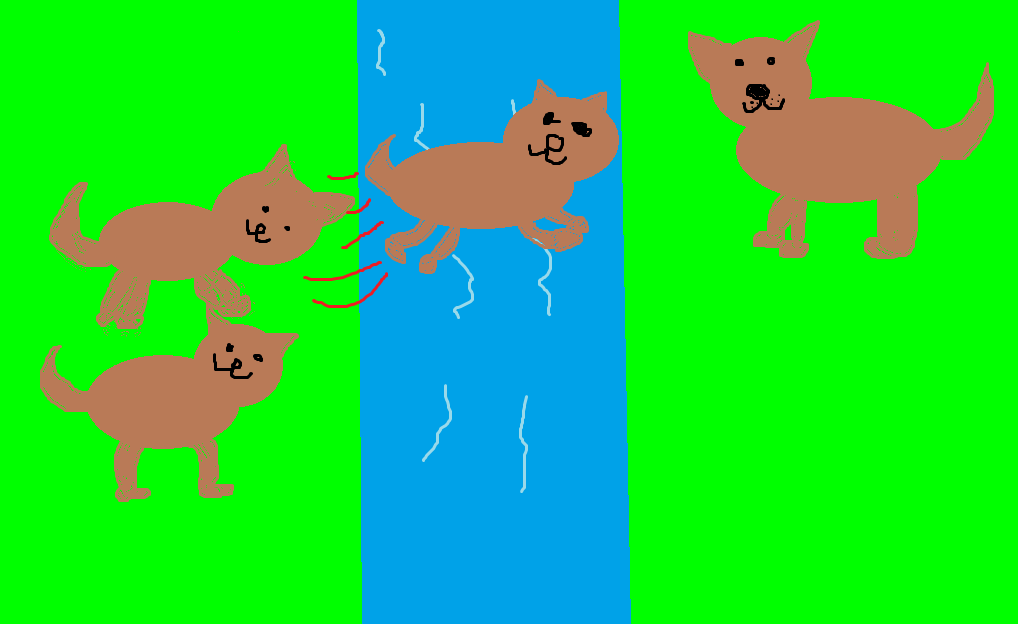 9
“Come back,” shouted Emma!
“Mama said not to past the river,” said Amaya.
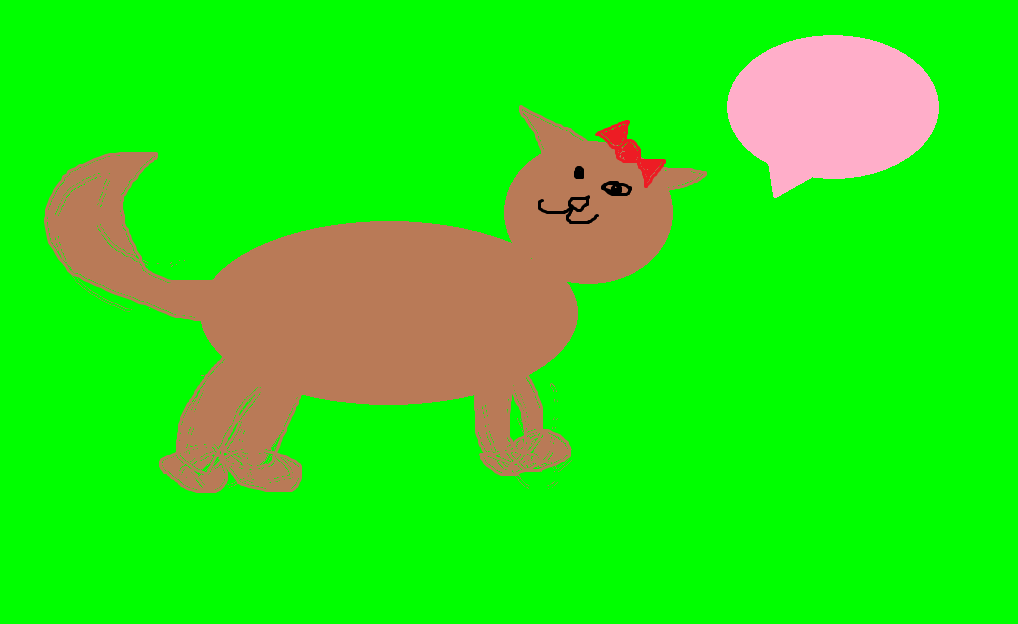 10
“We won’t go very far, we’ll be fine,” said flash.
“Ok, but not too far,’’ said Emma.
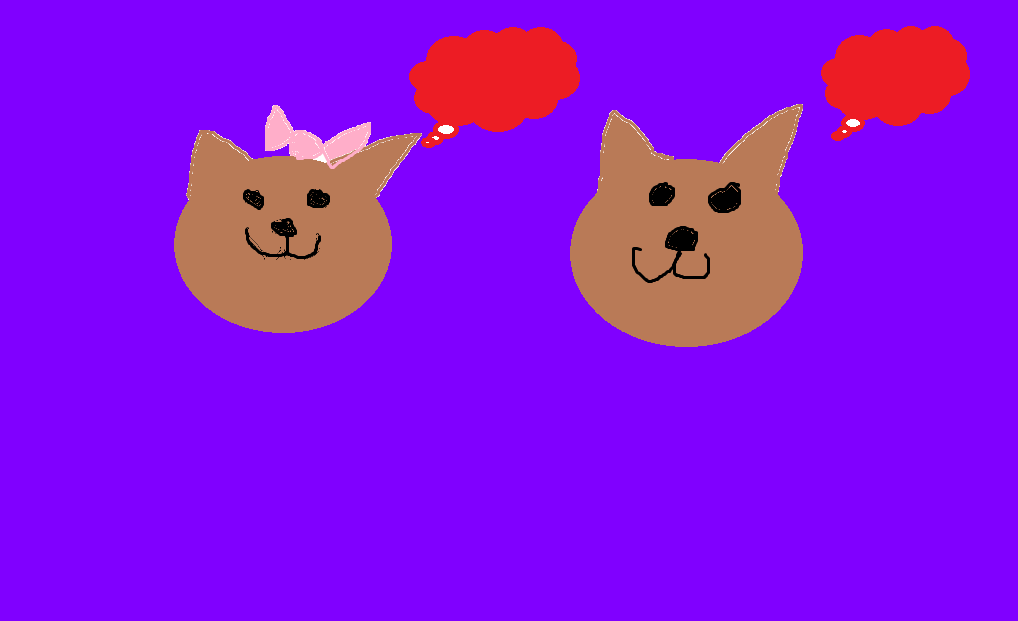 11
So Emma and Amaya jumped over the river too!!
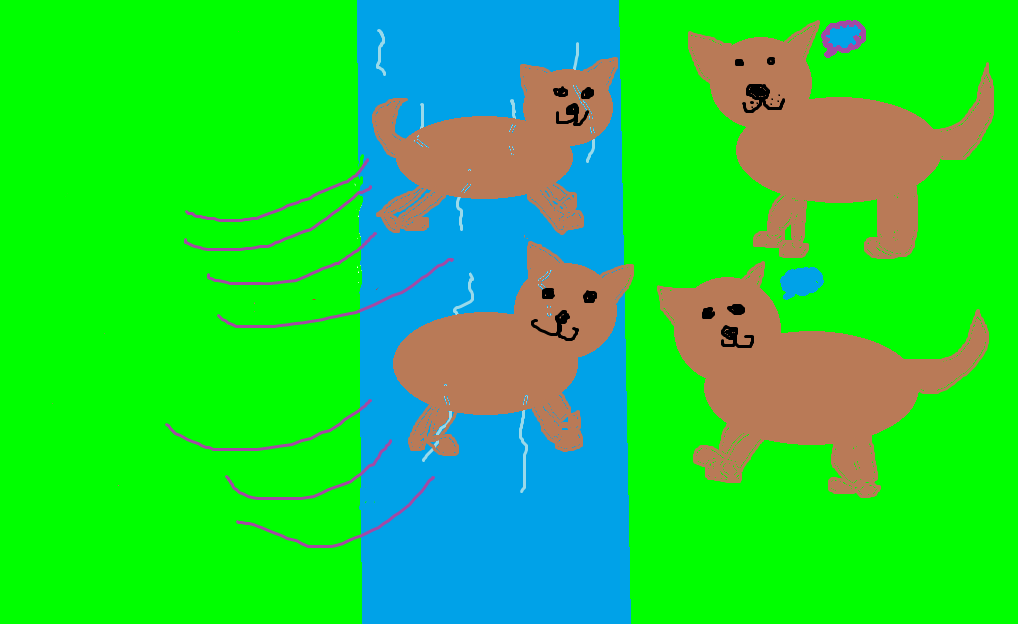 12
They walked for a few minutes and found a clearing in the woods.
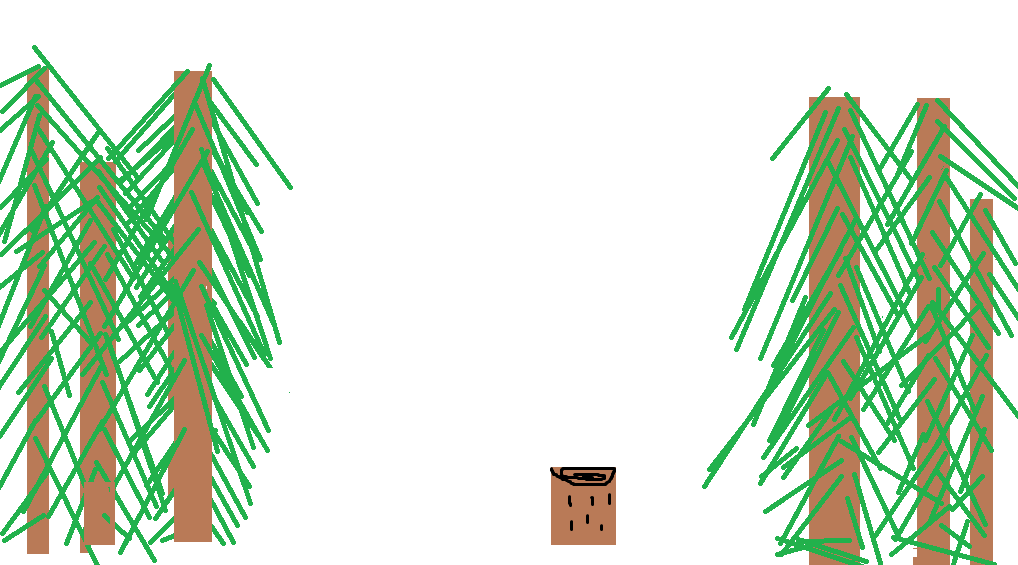 13
“Shhh, be quiet, there might be a HUMAN!’’ said Amaya.
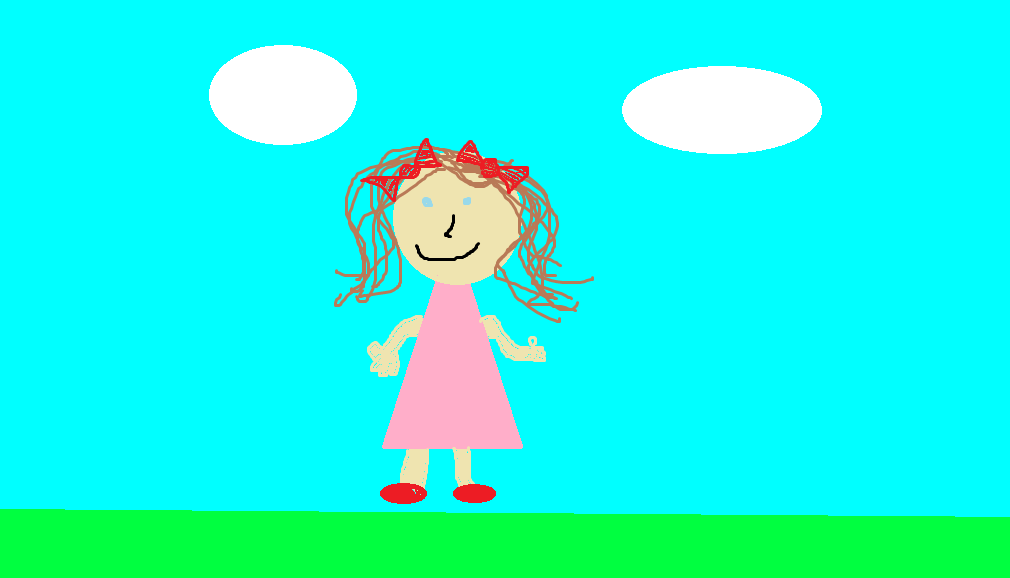 14
Then a little girl, a little boy, a mother, and a father came out of a tent.
The dad saw them and said, “Come here I won’t hurt you.’’
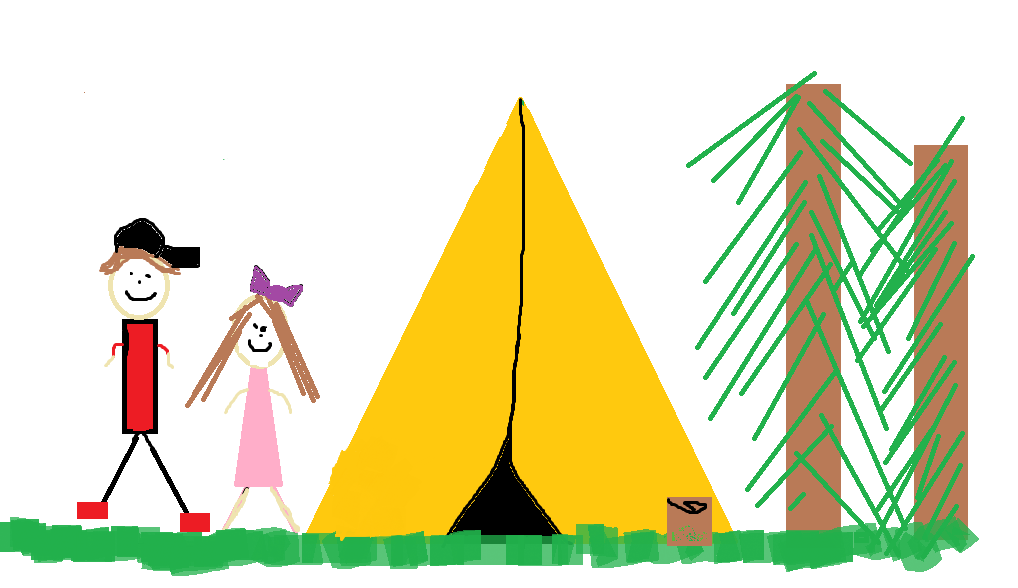 15
“Let’s go back to mama,” said Hunter.
The babies ran home to their mama.
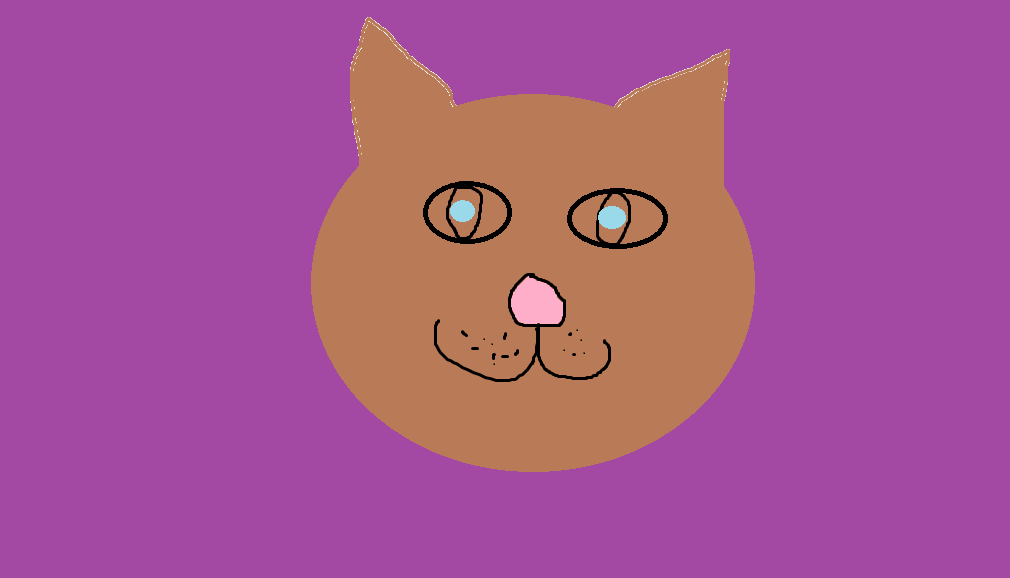 16
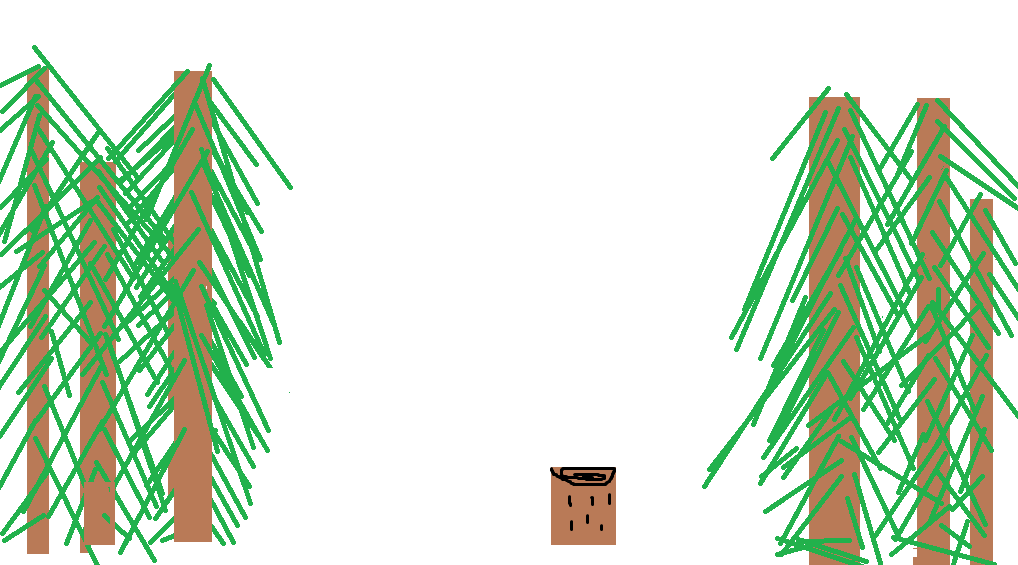 Then they took her to  where they saw the humans.
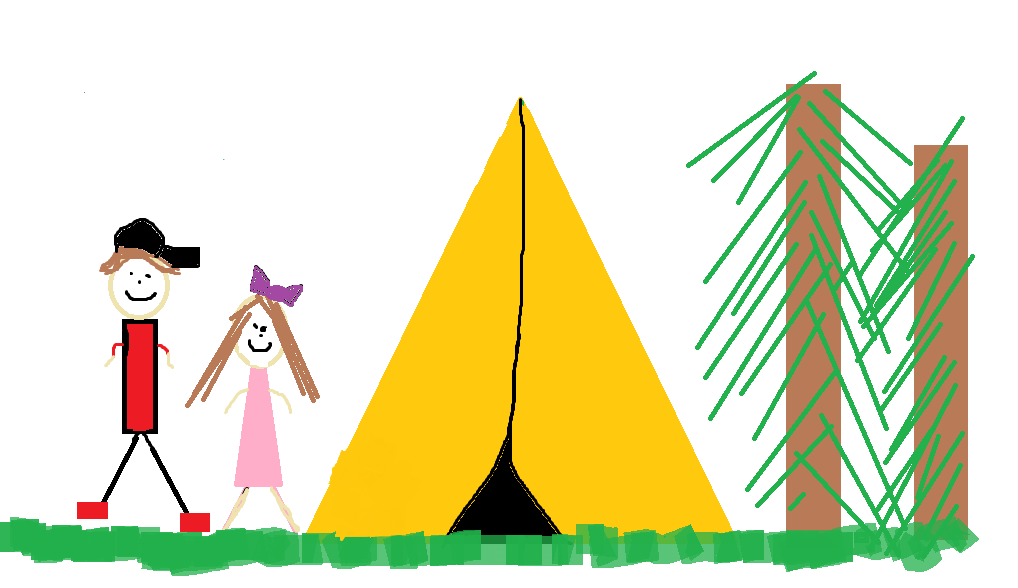 Biography
Hi, my name is Makaila. I am 11 almost twelve.  I live in Shelburne, Nova Scotia. I have one dog and two cats. I like to hang out with friends and[more]. I have grown up in Shelburne for most of my life. I have moved 8 times in my life. I have lived in Shelburne, Barrington, and Jordan Branch.
17
The dad called them all over to him.
The babies and their mama walked over to the dad and the dad gave them all a dog bone. They where all very happy and no longer afraid of humans.
The End
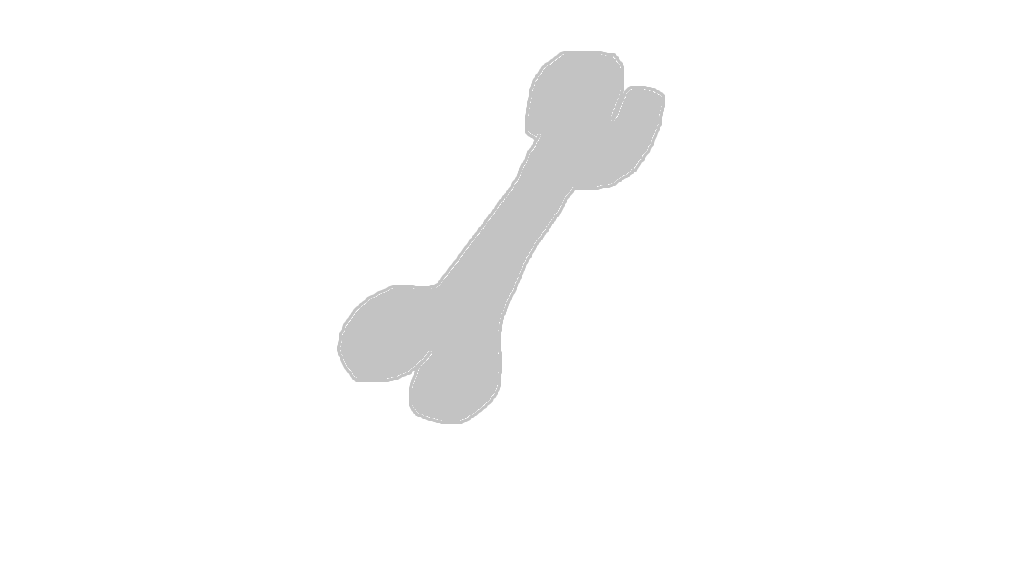 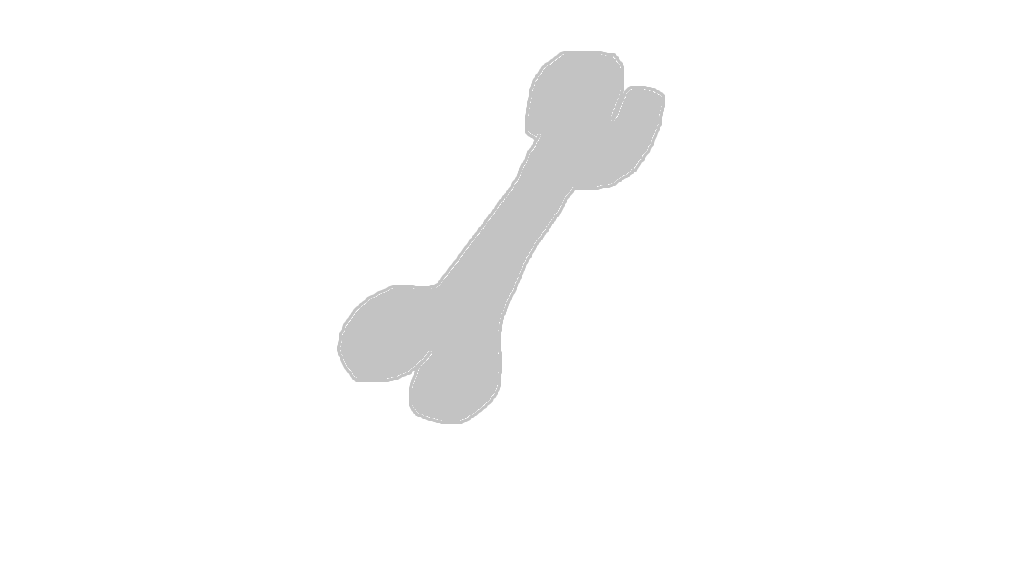 Reviews
Christina- It is a good book.
Brad- Good story and pictures.
Gabriel- Nice pictures.
Amiya- Nice book and pictures.
Caleb- Good book.
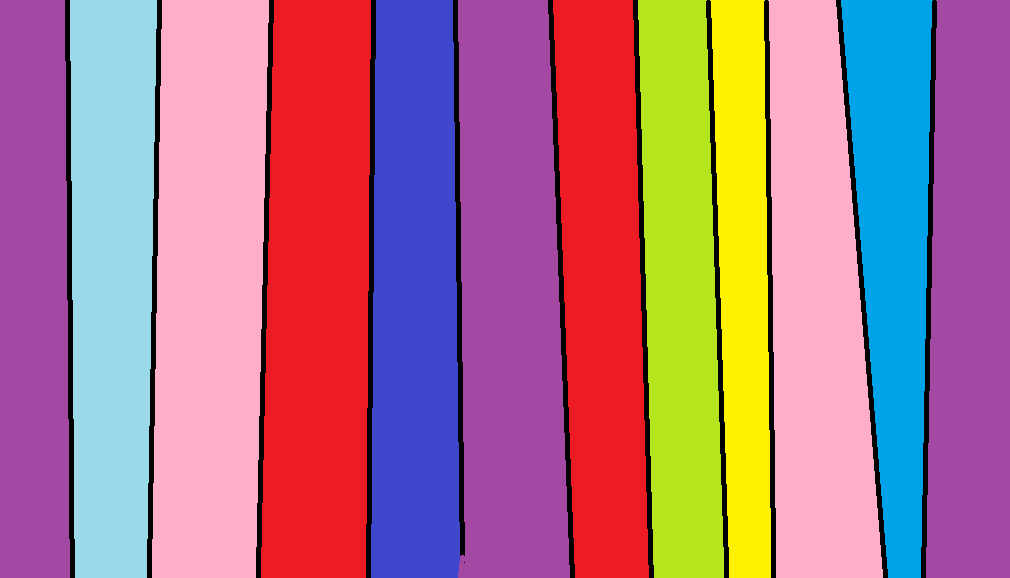